Молодежное педагогическое событие в стиле 4К Идеи, которые меняют мир
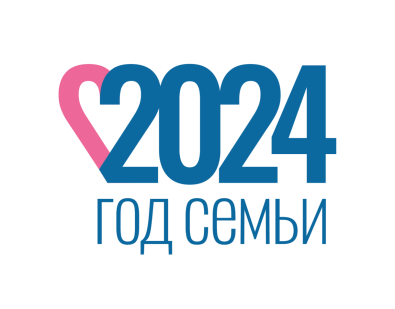 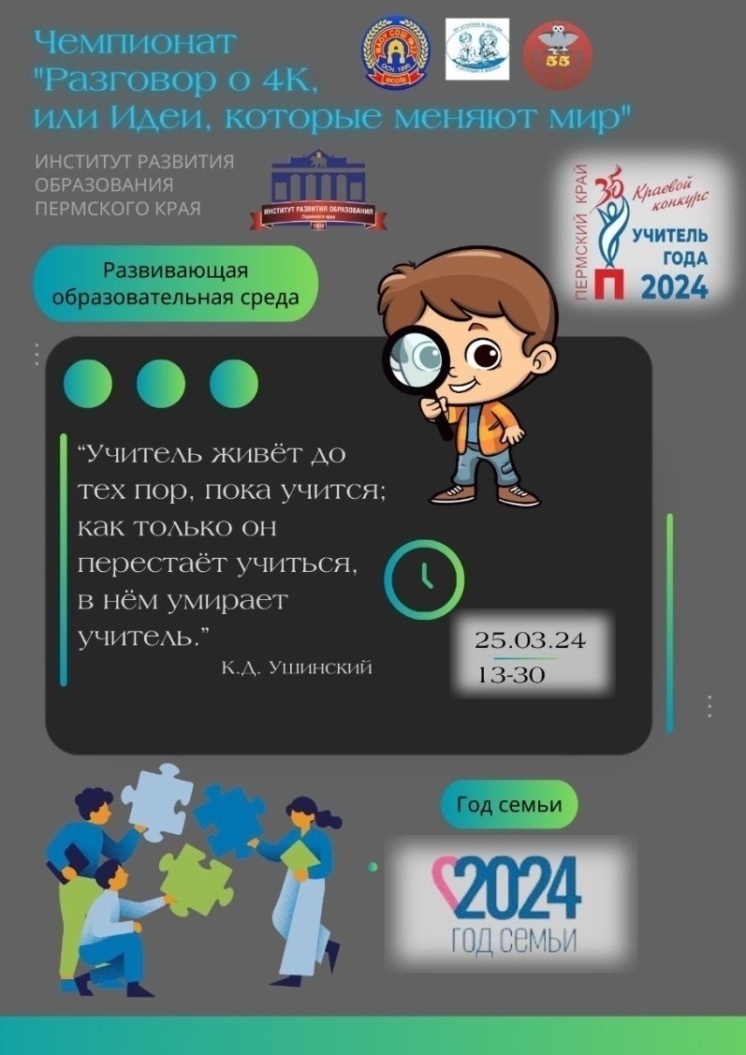 быстро, комфортно, экономно получим большой объем актуальной информации 
обменяемся опытом, поэкспериментируем
найдем новые смыслы в профессии и ценностные аспекты деятельности
поищем новые ресурсы для подзарядки «личных аккумуляторов»
«наштурмим» свежих идей
Настрой на работу!
Принимай решения быстро 
Я буду задавать вам вопросы, на которые надо отвечать быстро, но не словом, а с помощью перемещения по аудитории.
 Например, вы – автомобиль:
А) экономный «фольксваген» - справа
Б) шикарный «роллс-ройс» – по центру
В)высокопроходимый джип – слева
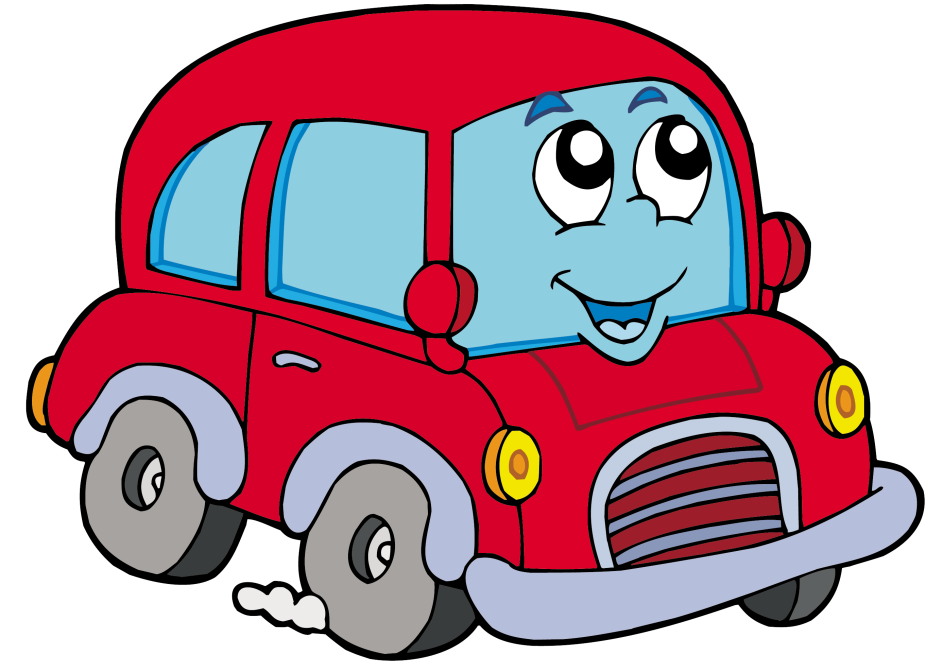 Игра-упражнение «Кто я»
Вы 
косуля 
слон
гепард
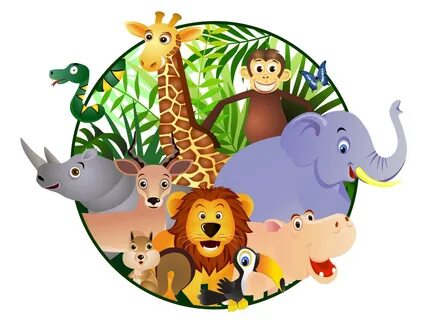 Игра-упражнение «Кто я»
Вы 
 романтическое платье
классический костюм
спортивный костюм
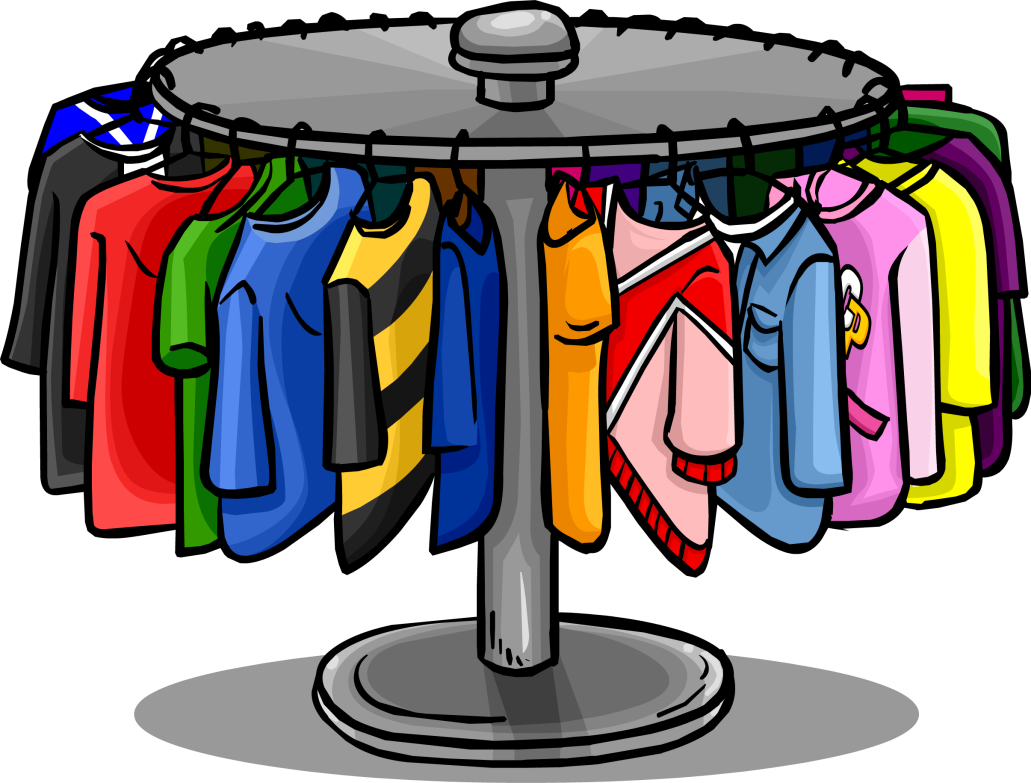 Игра-упражнение «Кто я»
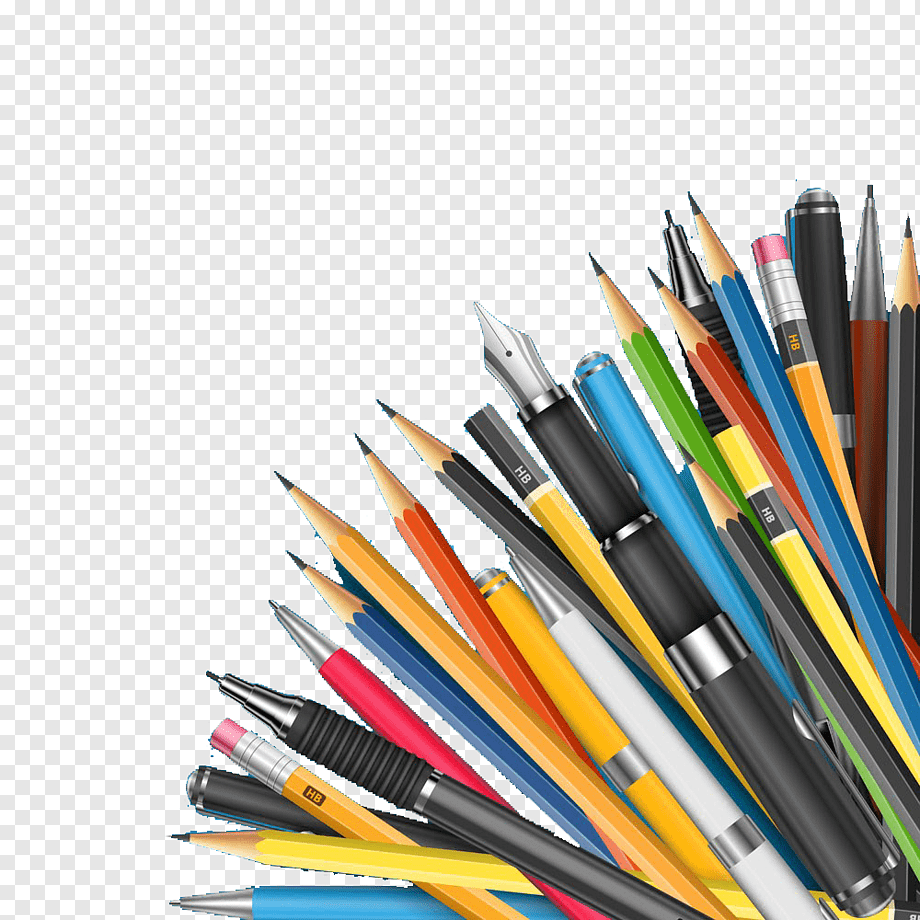 Вы 
цветные карандаши
золотая авторучка
простой карандаш
Игра-упражнение «Кто я»
Вы – табличка с надписью 
«Открыто»
 «Вход воспрещен»
 «Скоро вернусь»
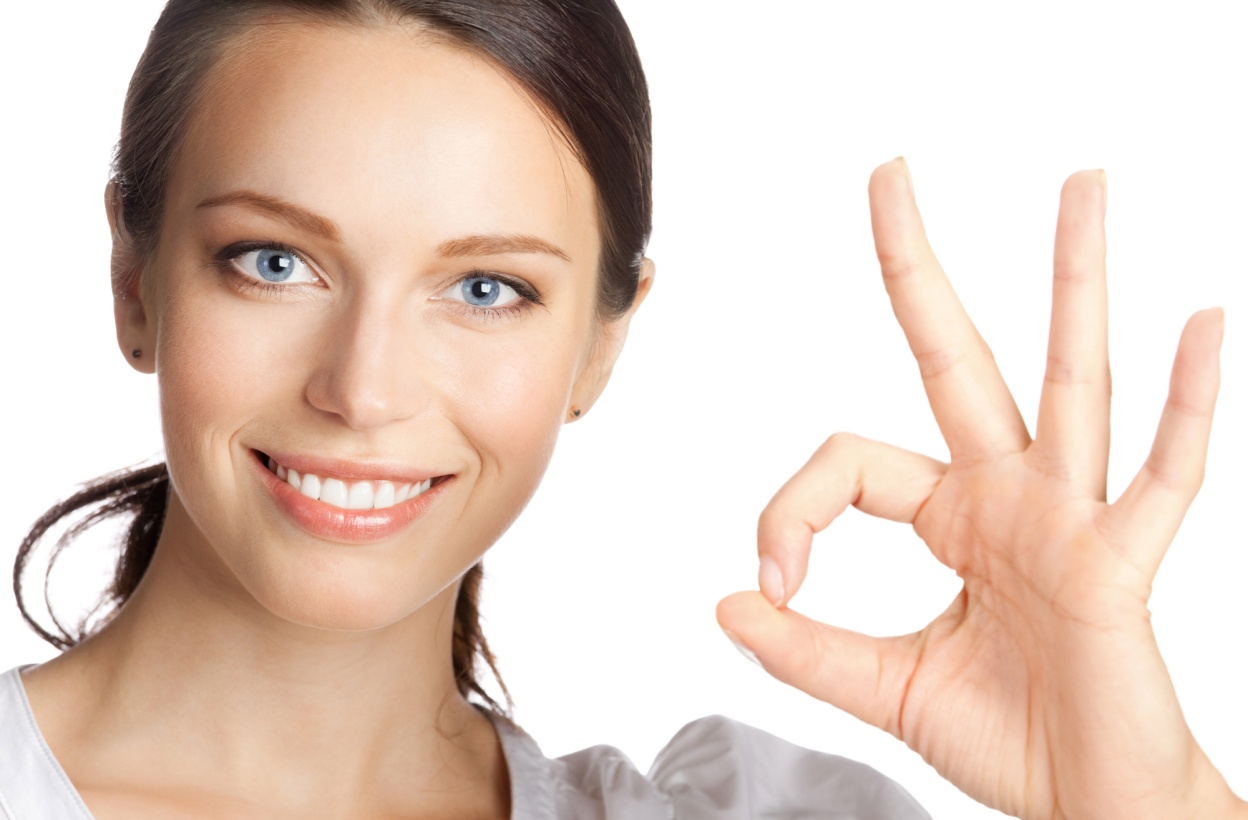 КомандообразованиеФОРМИРУЕМ КОМАНДЫ
1. Образуйте школьные команды. Сколько команд?
Проблемный вопрос: как сформировать 6 команд?
Какой подход используем? 
2. Определение лидеров  - шаг вперед из круга
Вы – победитель конкурсных педагогических движений
Вы – субъект наставничества и ваша роль подтверждена в нормативном акте
Присвоена квалификационная категория «педагог-наставник»
3. Формируем команды , в которые бы вошли участники от каждой организации
Знакомимся
Задания командам  
Самое уникальное хобби среди всех участников команды
Самая значимая профессиональная победа в команде (среди нас…. Кто это?)
Максимальное количество «портфелей» у одного участника в 2024 году
Какая ваша команда? (качество)
Кто вы как команда? (существительное)
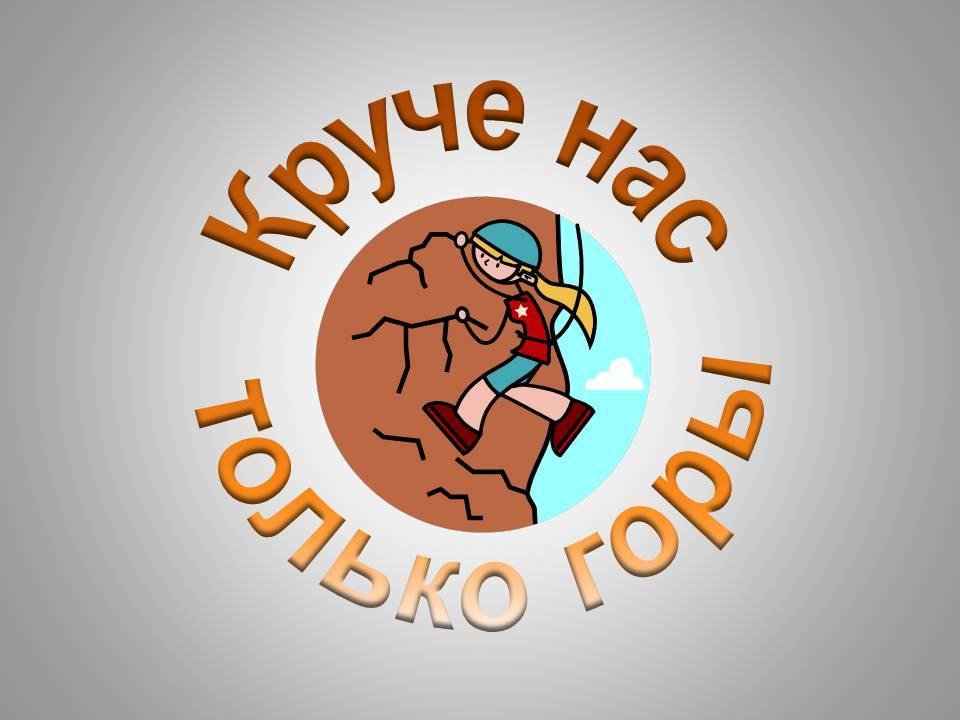 СмыслообразованиеАссоциация общественно-активных школы г. Перми
1. В  группе на листе бумаги вы пишите не менее 10 слов
    Определите образ  - ЧТО?
    Определите качество – КАКОЕ?
    Определите действие – ЧТО ДЕЛАТЬ?
2. Представьте всем участникам наработки
3. Найдите буквальные повторения слов
4. Совместно определите ключевые смыслы
5. Пробуем составить предложения по схеме: качество-образ-действие
Ассоциация общественно-активных школы г. Перми каждая из 6 команд сформировала чек-лист (пример ниже). На первом этапе сборки текста подобрали подходящие смыслы (в таблице выделено разным цветом)
Новые смыслы и ценностные ориентации деятельности Ассоциации «Общественно-активные школы г. Перми» глазами молодых педагогов
Ассоциация «Общественно-активные школы г. Перми» - это
- профессиональное объединение педагогов-созидателей, которые создают новые смыслы и трансформируют креативные идеи в яркие события и проекты;
современное, активное, творческое сотрудничество профессионалов отрасли образования г. Перми.

Участвуя в событиях Ассоциации «Общественно-активные школы» молодые педагоги:
- активно взаимодействуют, сотрудничают и помогают друг другу;
- развивают идеи социального партнерства;
- в творческом единстве формируют имидж молодежного движения в образовании;
- эффективно развиваются, обмениваются информацией и результативным опытом;
- в сетевой креативной команде создают яркую школьную жизнь.

Ценности
Сотрудничество! Творчество! Активность!
Девиз 
Твори активно, сотрудничай результативно!
Мировое кафе: креативные идеи, смелые решения
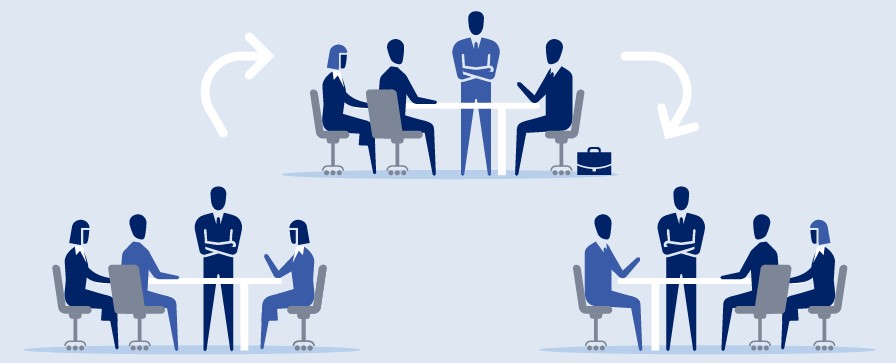 Образуйте группы вокруг стола
Определите «хозяина» стола
На листе флип-чарта выпишите новое качество проектов
В течение 10 минут заполните матрицу
По часовой стрелке переходим от стола к столу, дополняя и усиливая матрицу за 3 минуты
Оформляем решение/идеи
Представляем командное решение
С чего начать?  Сформировать видение на листе флип-чарта за 10 мин
Доработка. Моя проектная идея
-Для кого? Кто принимает участие? Например, 6-7, 9,10-11 классы
-Кто  организатор?
- Какие социальные/сетевые партнеры помогают?
-Формат совместной работы. Например, форум, фестиваль, игра, профильный лагерь, творческая/ ремесленная мастерская, чемпионат..
-Яркое название (притягивает как магнит)
-Для чего? Что хотим получаем в результате? Например, познакомиться, узнать, исследовать, обобщить, попробовать, изготовить, представить, встретиться, общаться, отдыхать..
-Как поймем, что практика проходит успешно? Например, участников ?, партнеров ?, мастер-классов ? продуктов? 
- Почему вы получаете много положительных отзывов по итогам?
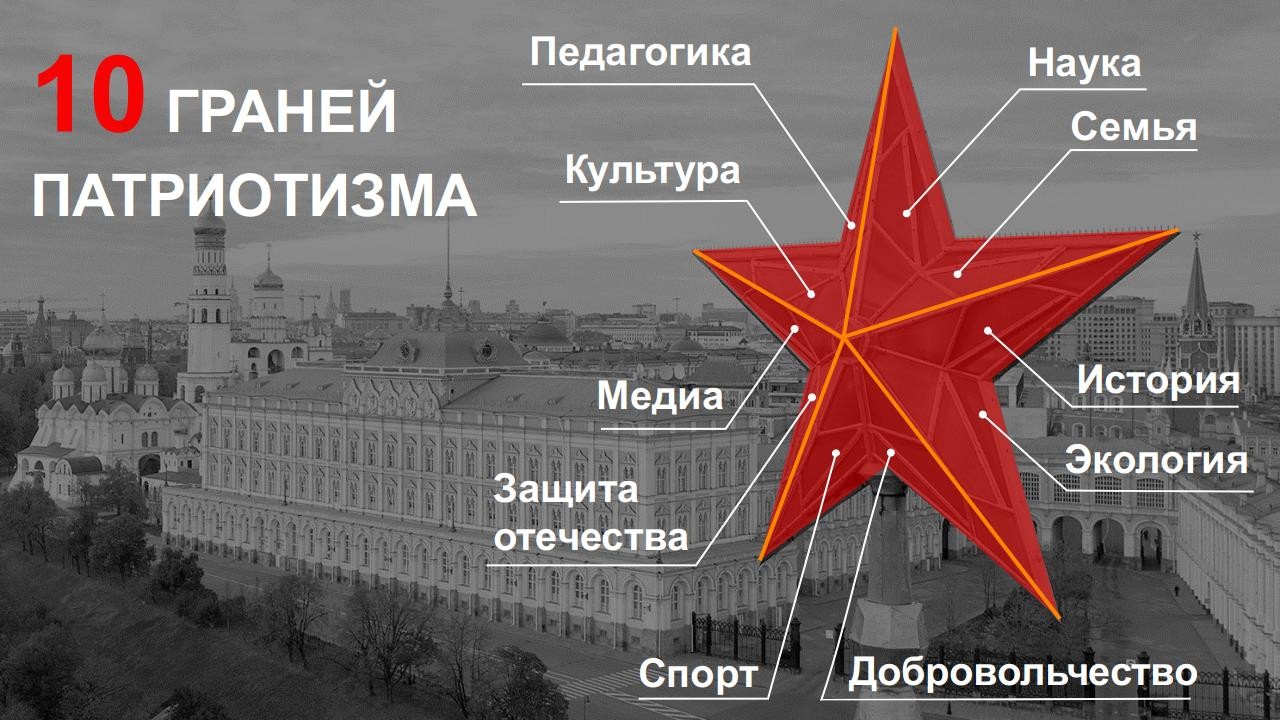 Какое значимое событие
сияет рубиновой звездой
объединяет школу
 объединяет Пермский край
привлекает внимание 
  создает новые смыслы
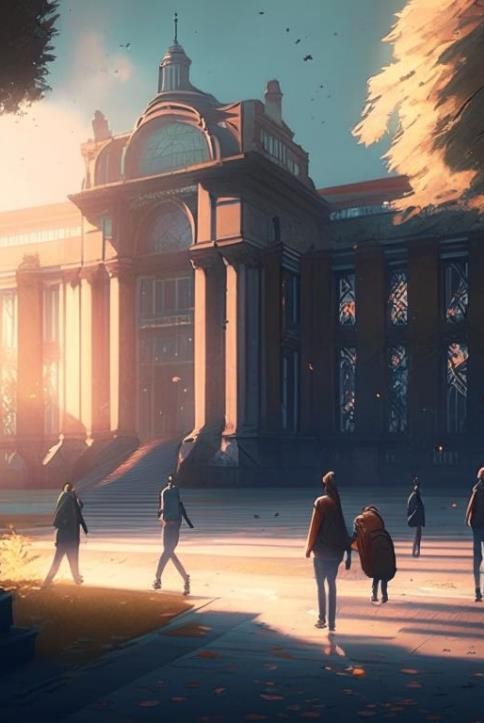 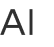 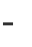 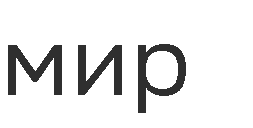 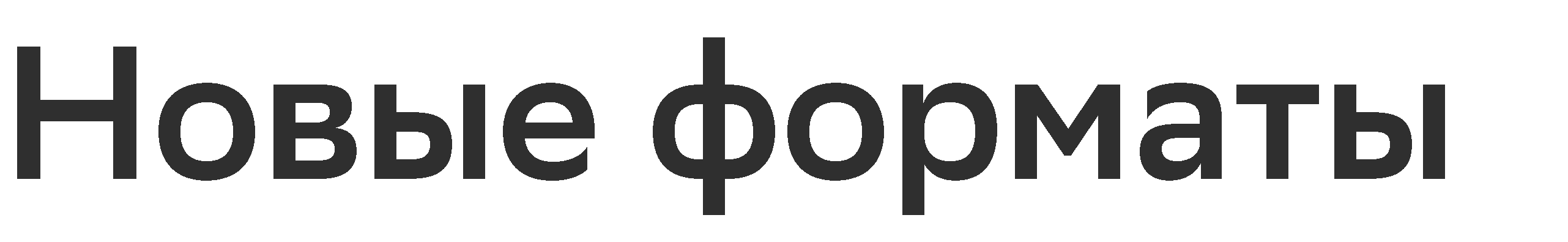 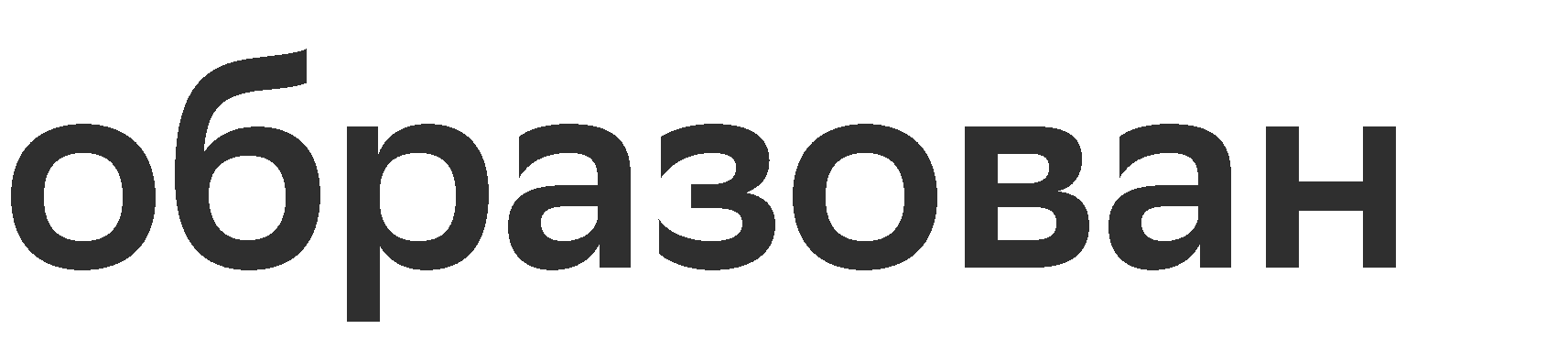 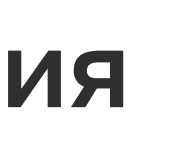 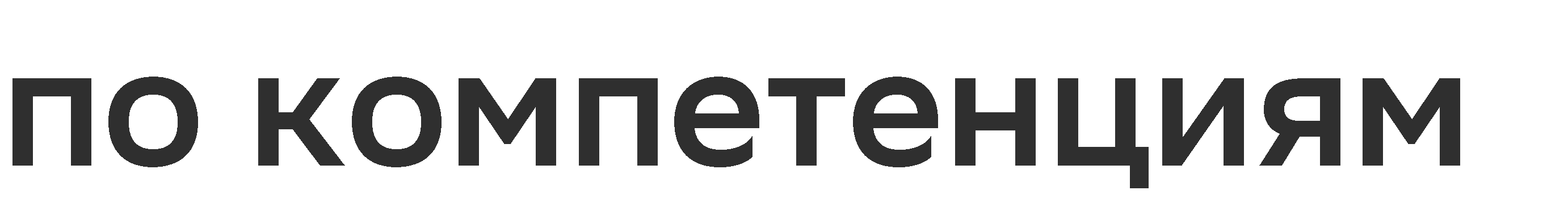 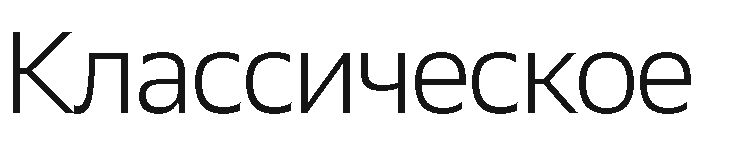 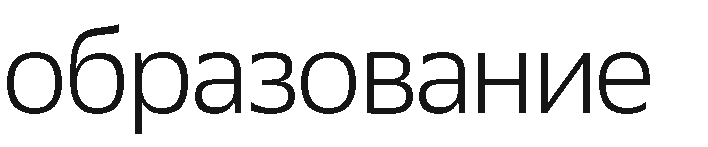 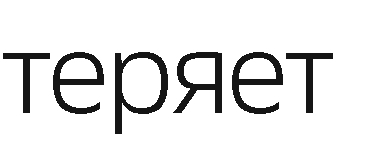 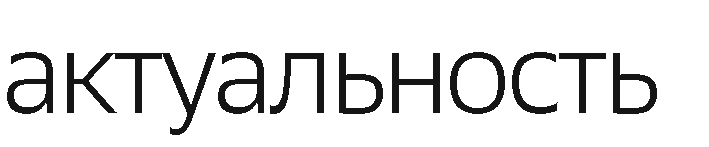 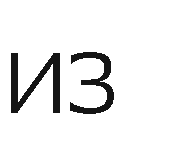 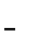 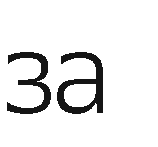 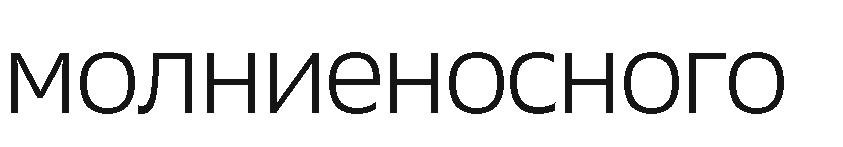 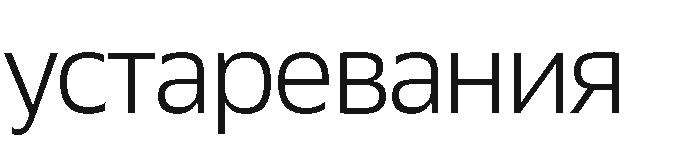 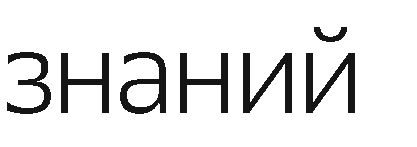 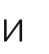 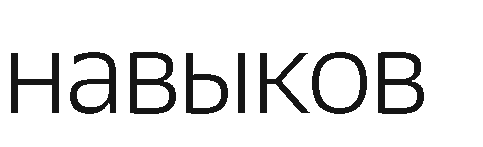 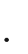 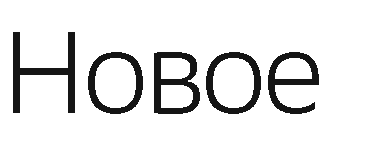 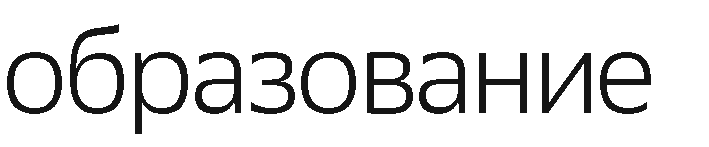 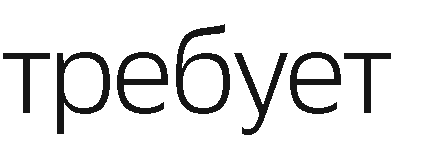 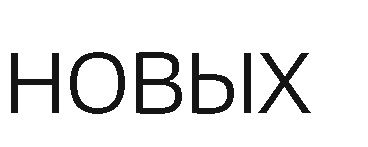 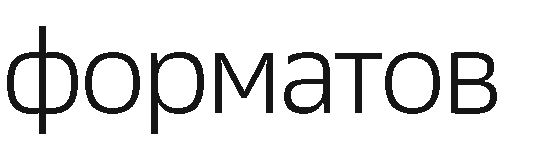 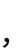 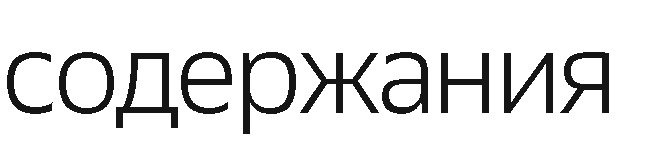 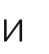 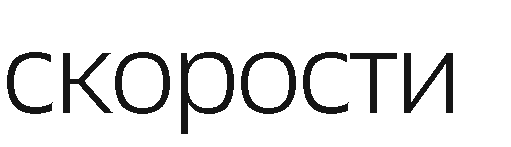 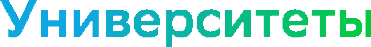 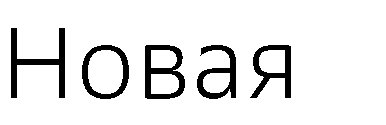 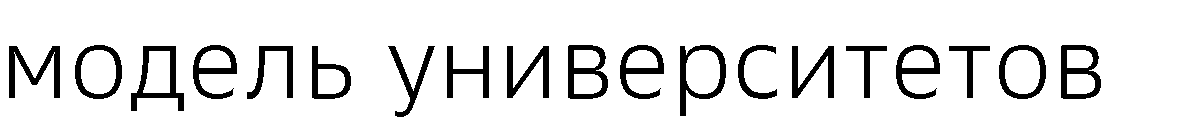 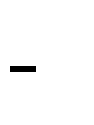 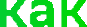 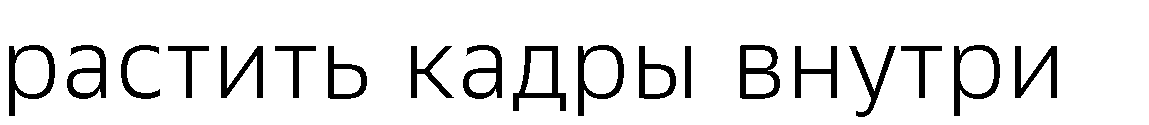 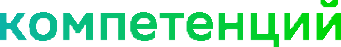 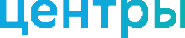 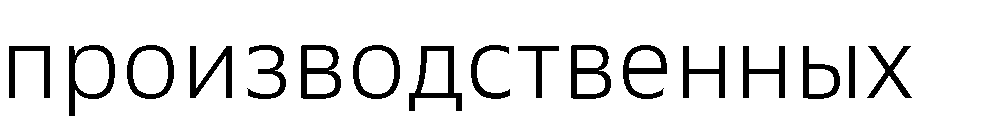 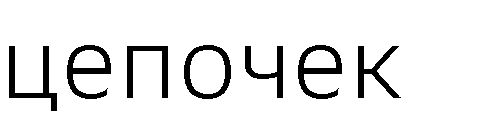 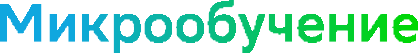 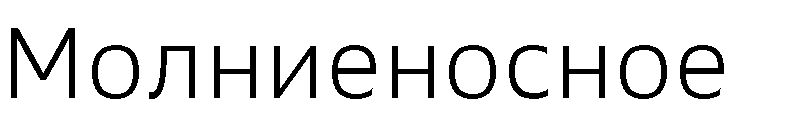 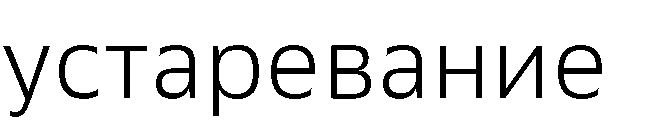 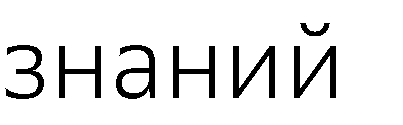 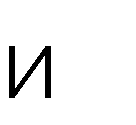 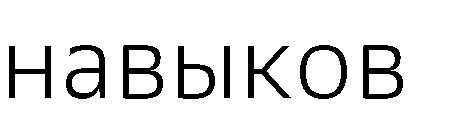 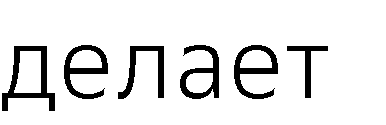 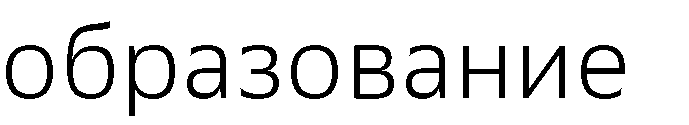 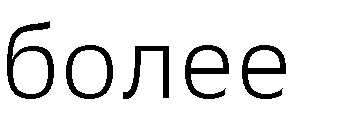 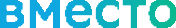 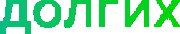 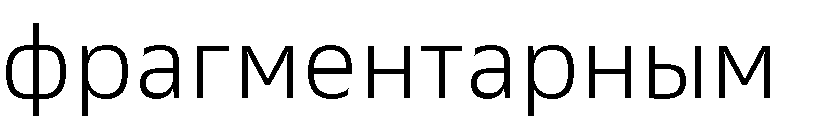 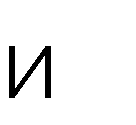 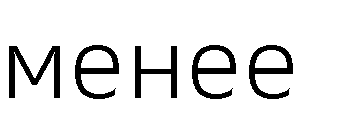 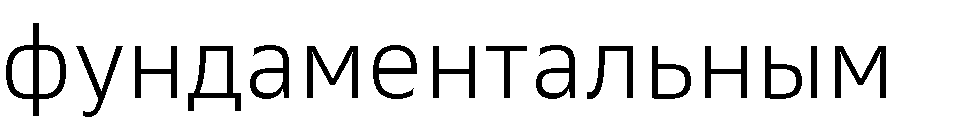 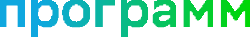 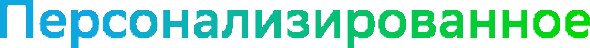 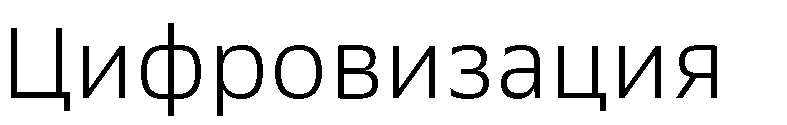 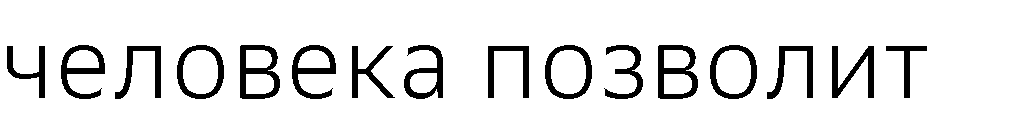 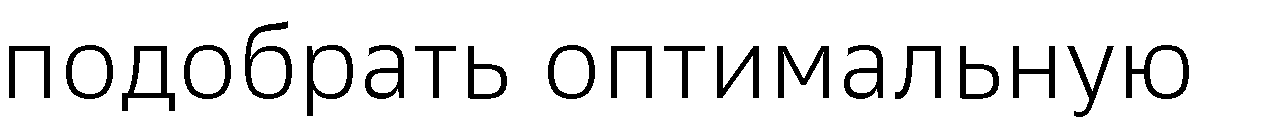 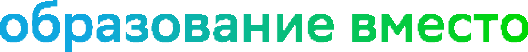 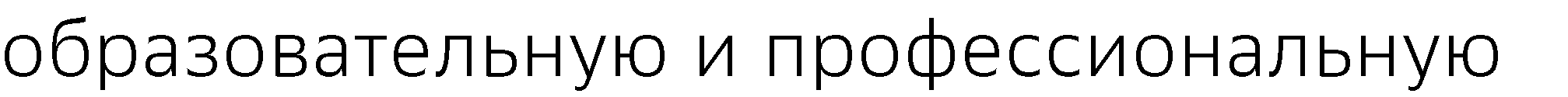 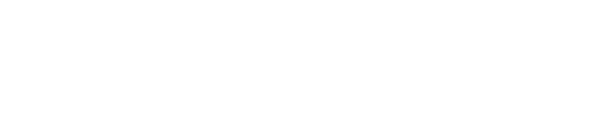 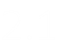 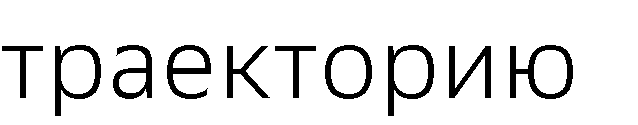 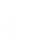 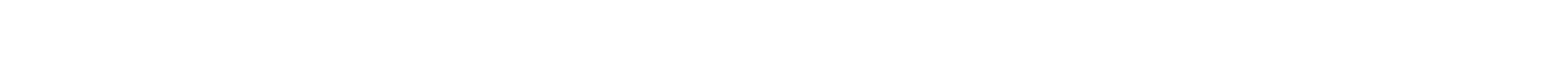 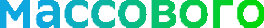 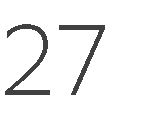 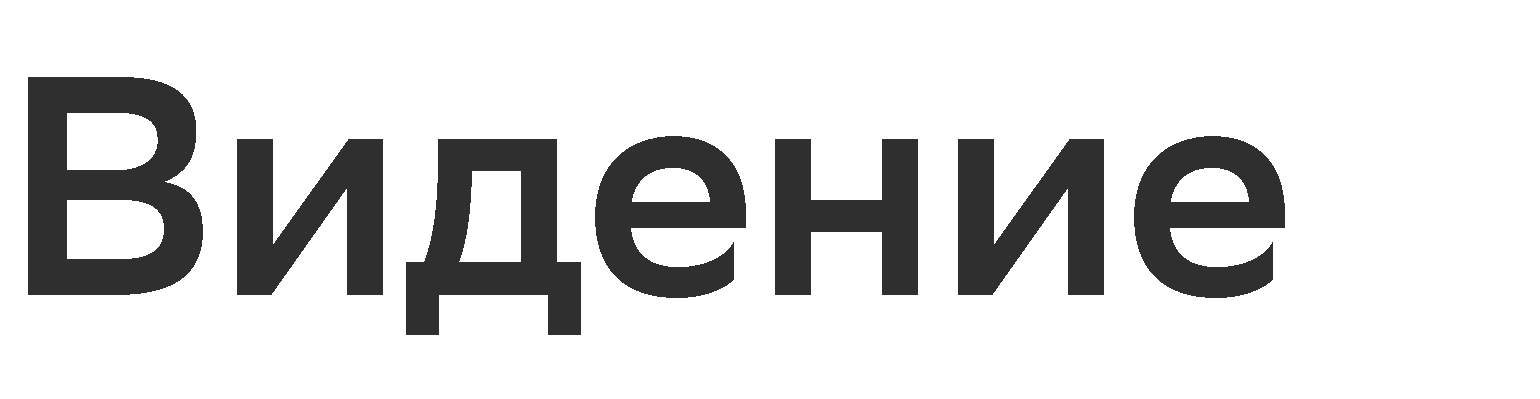 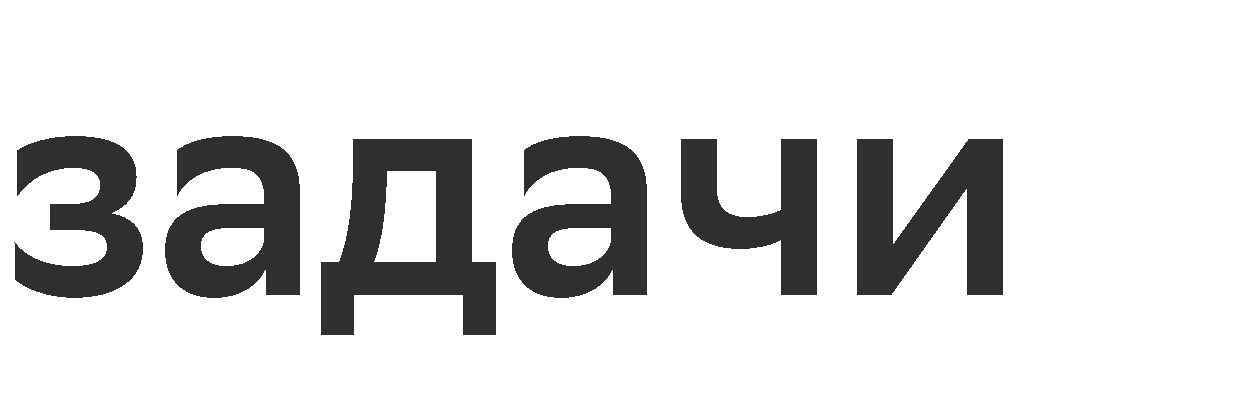 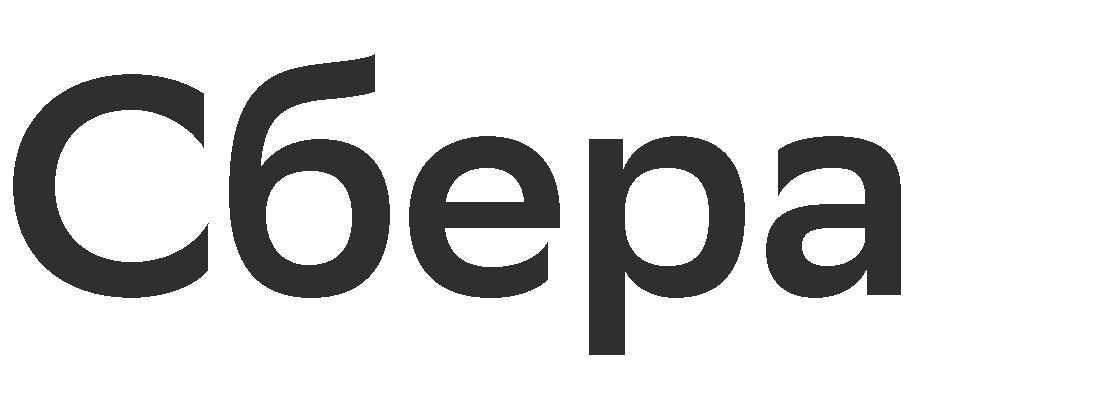 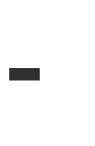 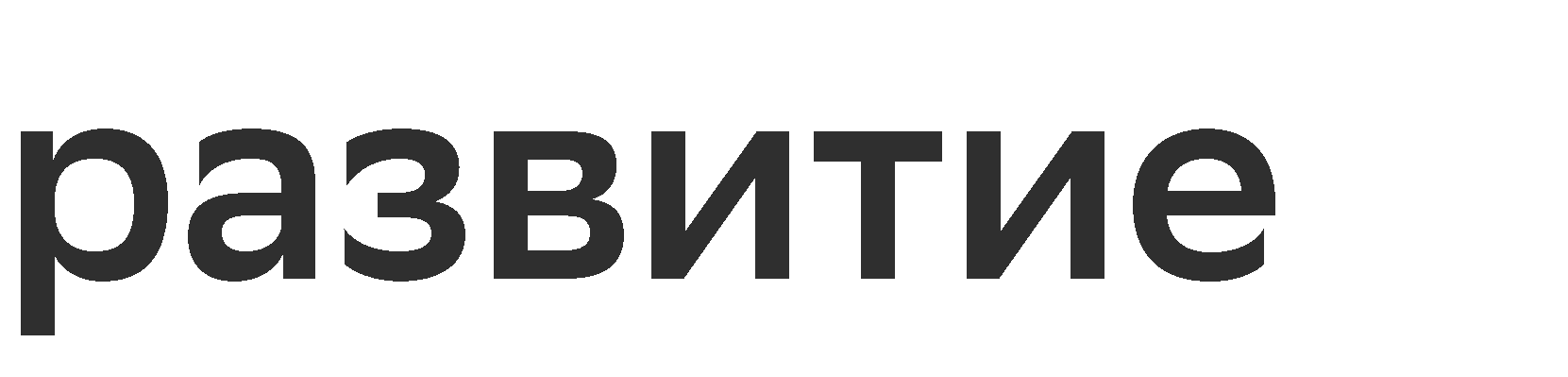 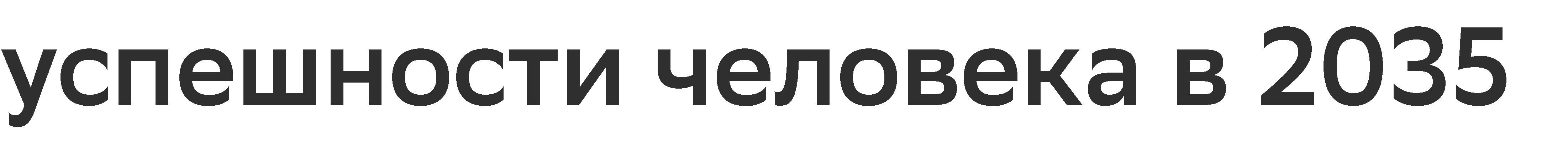 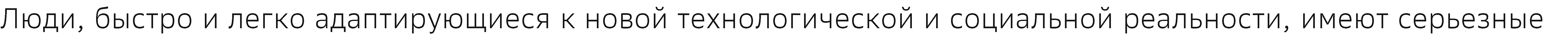 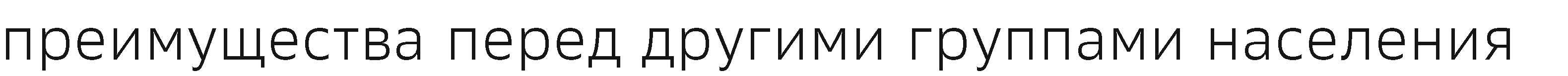 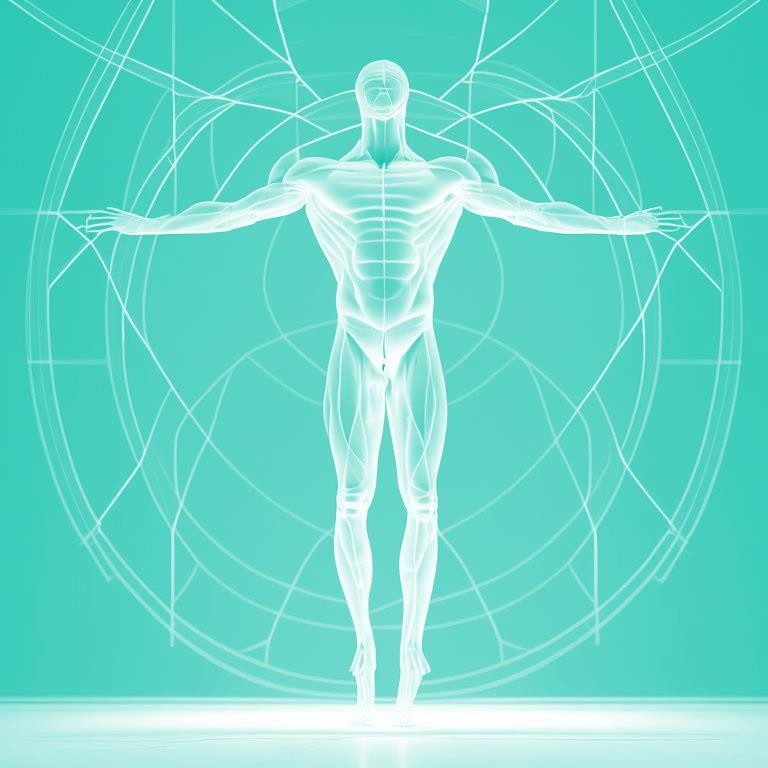 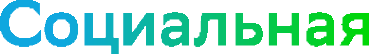 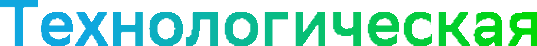 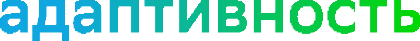 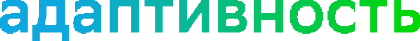 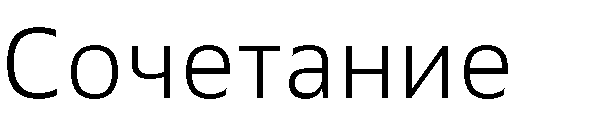 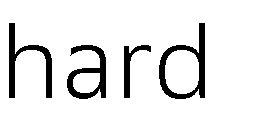 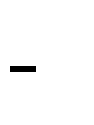 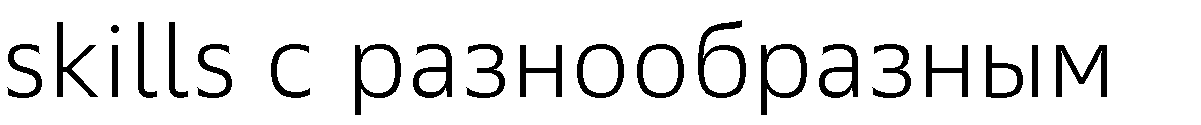 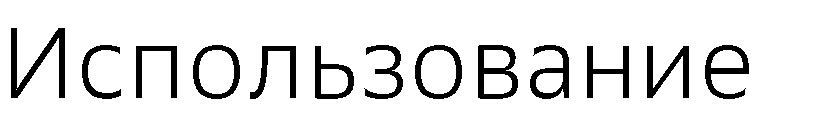 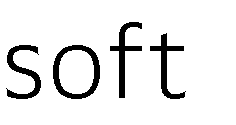 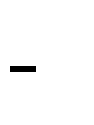 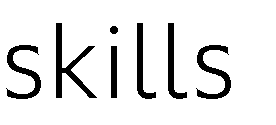 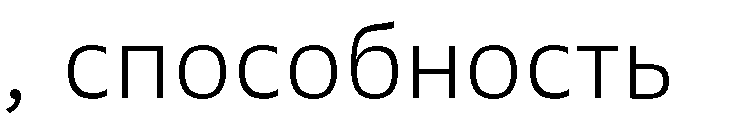 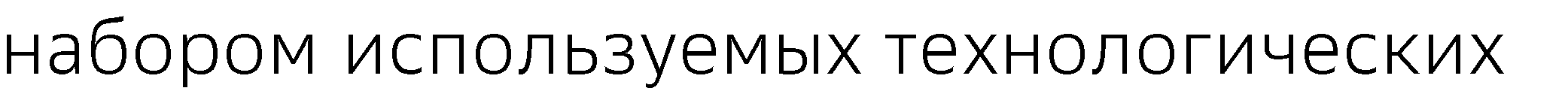 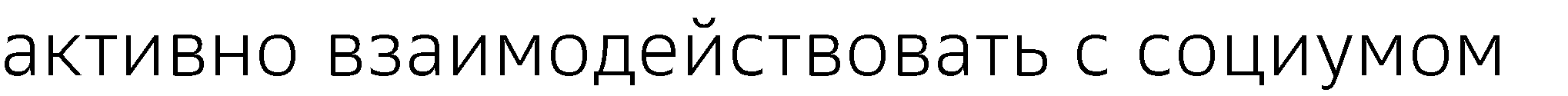 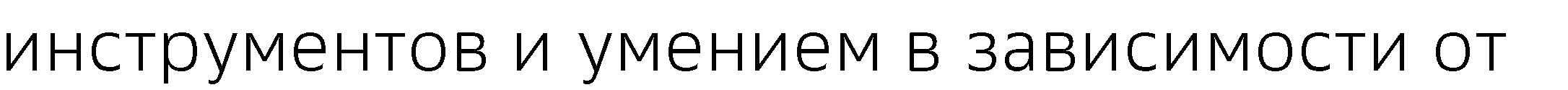 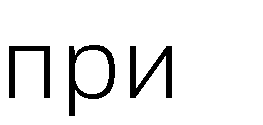 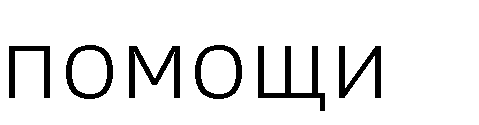 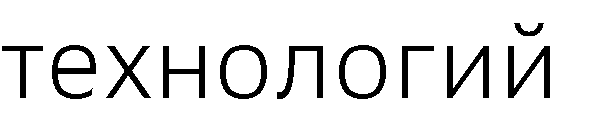 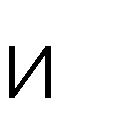 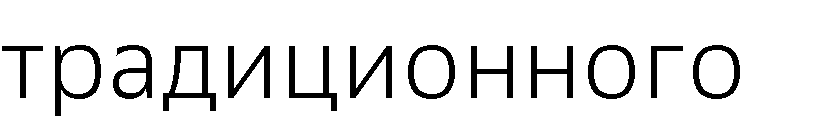 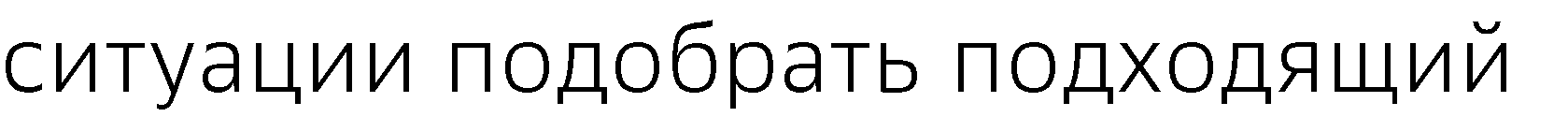 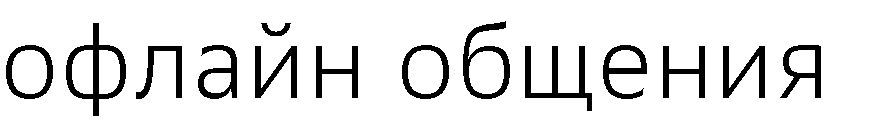 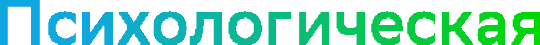 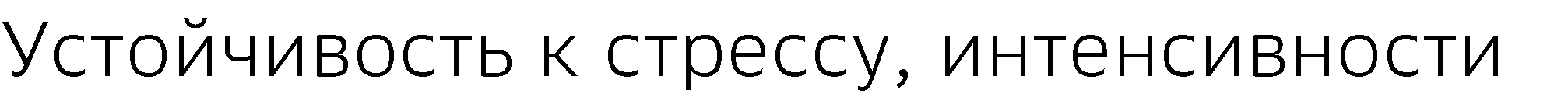 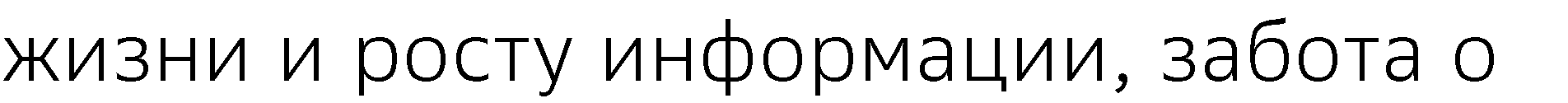 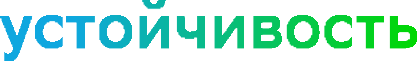 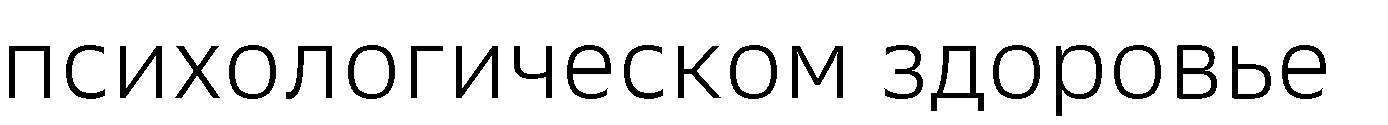 Представление проектной идеи команды
Жил-был _____________________________________
                             (кто будет пользоваться вашим продуктом). 
И вот однажды _______________________________________________________________ 
                                                            (его боль)
Так продолжалось до тех пор____________________
______________________________________________(ваше решение)
С тех пор пошло все по-другому _____________________________________________
(ценность, которую получил этот пользователь)
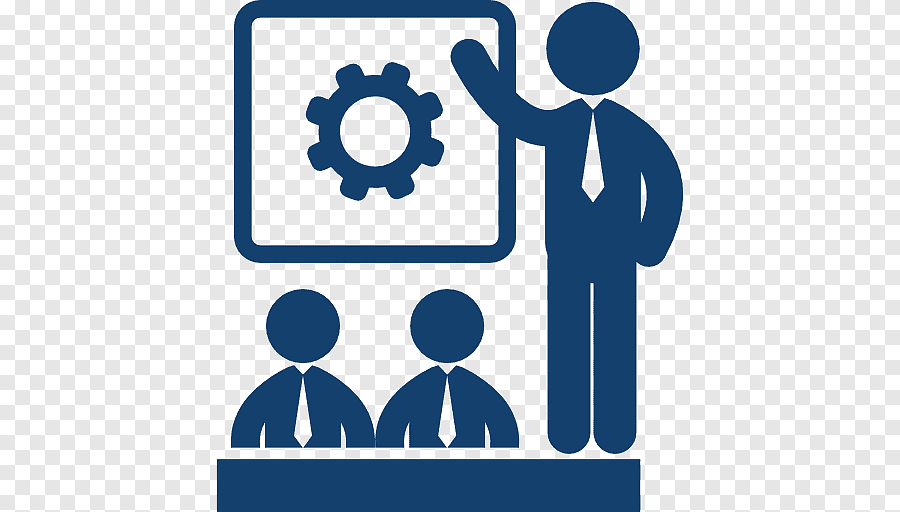 Креативные идеи, смелые решения
Бал «Вихри вне времени. В гостях у Толстого»
Квест «4 колеса»
Квартирник «На диванчике»
Благотворительная ярмарка «#ТвориДобро»
 Возрождаем дворовые игры вместе! 
Уроки на колесах с проектом #ДетиЕдутКдетям

Пусть все получится!
Проектная идея  Обратная связь от 1 до 10
Развивает…
Улыбает …
Вдохновляет …
Помогает…
Настраивает…
Двигает…
Заставляет…
Дает…
Открывает…
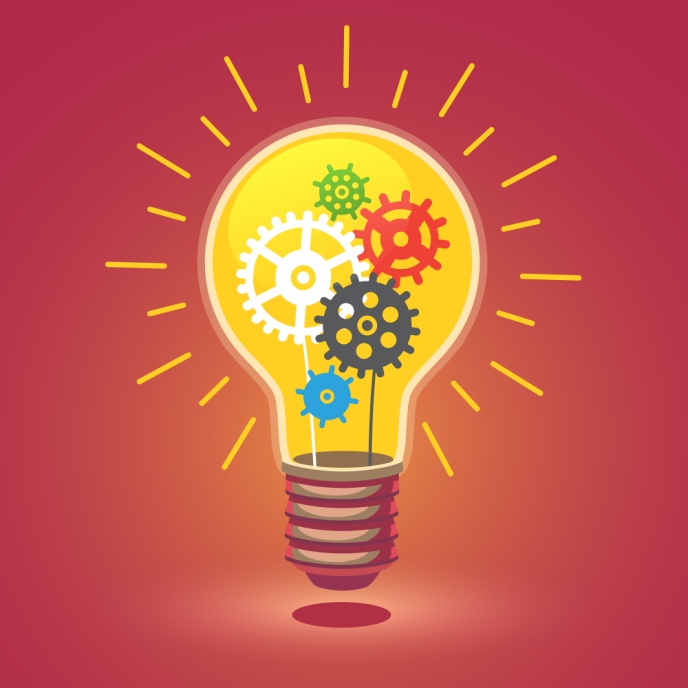 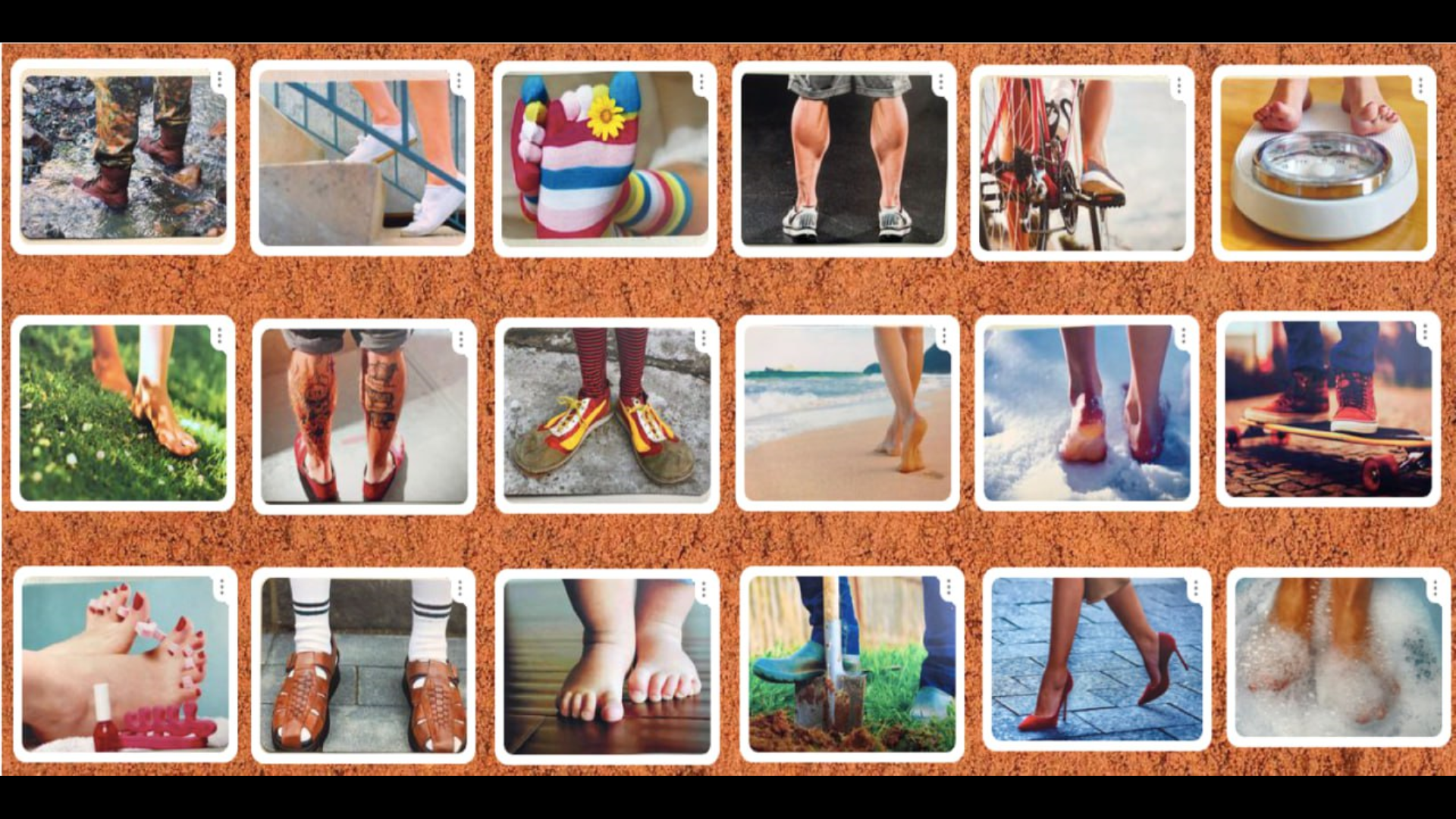 1
2
3
4
6
5
12
7
8
10
11
9
17
16
18
13
14
15
Подводим итоги: продолжите фразу
Лучшая награда за хорошо выполненную работу – это…
Лучшая награда за хорошо выполненную работу – это….    
еще немного работы!




До встречи на стажировке!
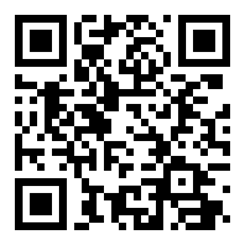